Property-based testing
Seb BaconCTO, Bennett Institute
OpenSAFELY
[Speaker Notes: I’m going to talk about property-based testing.It’s quite a technical subject, but I think it’s fun. Why?]
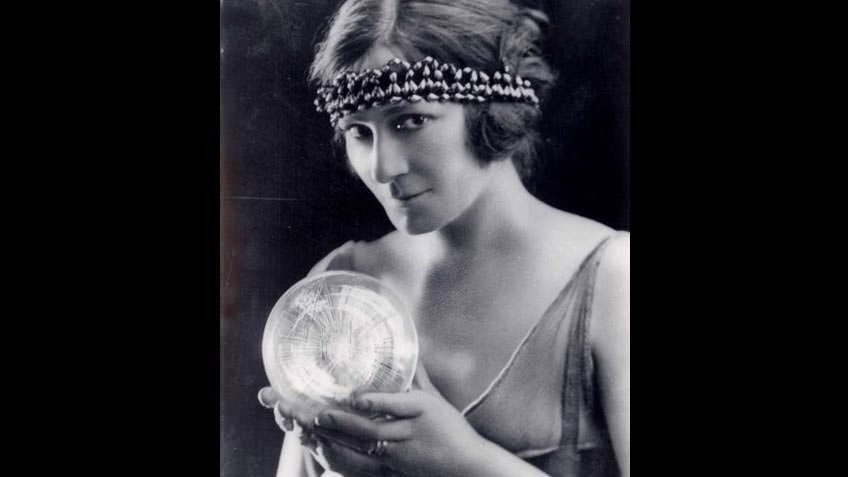 [Speaker Notes: There’s magic]
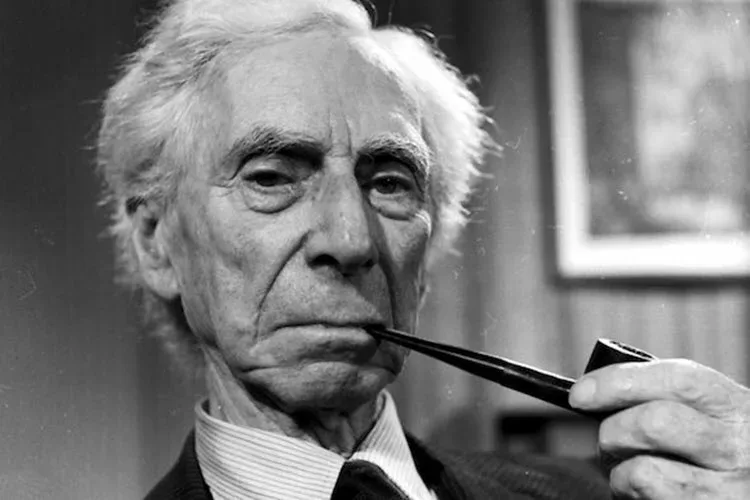 [Speaker Notes: There’s philosophy]
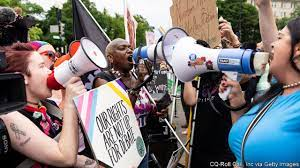 [Speaker Notes: There’s culture wars!]
TESTING MATTERS!
[Speaker Notes: We all agree that testing is important. And closer you get to real-world consequences, the more important it is.]
TESTING MATTERS!
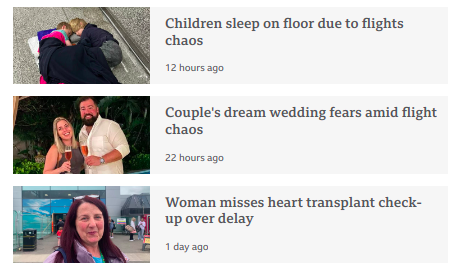 [Speaker Notes: The airports chaos last week was caused by a bug. It affected thousands of peoples’ lives, including missed medical appointments]
TESTING MATTERS!
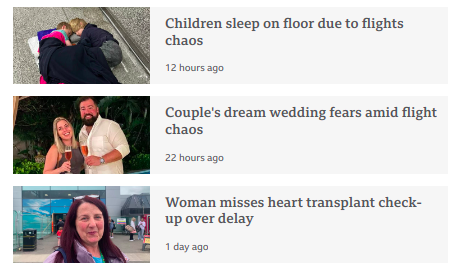 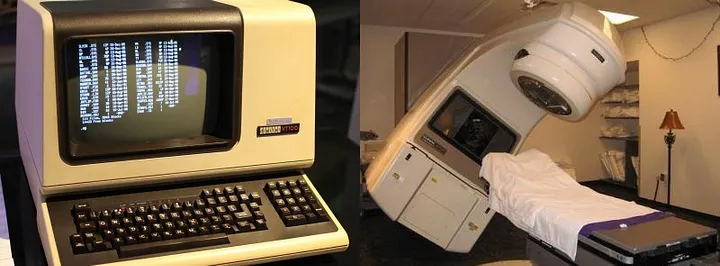 [Speaker Notes: It’s worse the closer you get to peoples’ health. Here’sTherac-25, which in the 1980s ended up causing patient deaths in the 1980s.

In all these cases, everyone involved THOUGHT they’d done the necessary tests.

But it turns out they weren’t testing the RIGHT THINGS.]
Obvious answers are distracting
[Speaker Notes: Because when we think something is obvious, we can be blinded to everything else]
What is 1 + 1?
[Speaker Notes: Here’s an example. Is the answer obvious?]
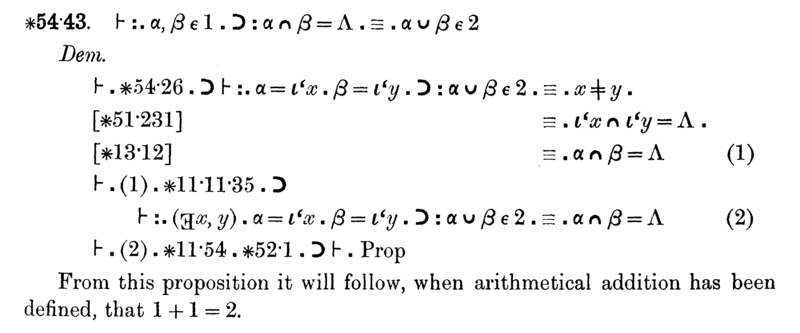 [Speaker Notes: Bertrand Russell didn’t think so. In 1910 he took several hundred pages …]
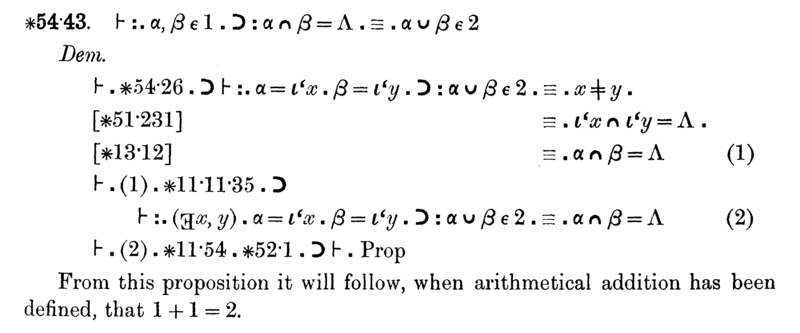 [Speaker Notes: … to get to this conclusion.

He famously added, “the above proposition is occasionally useful”]
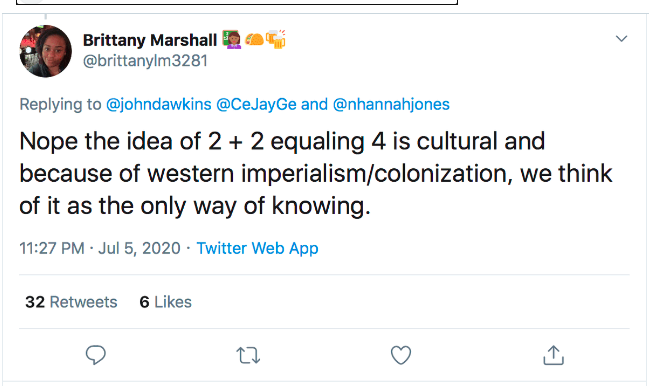 [Speaker Notes: During the pandemic, someone tweeted something similar.

They also mentioned imperialism in the same tweet, so this predictably enough activated the culture wars.]
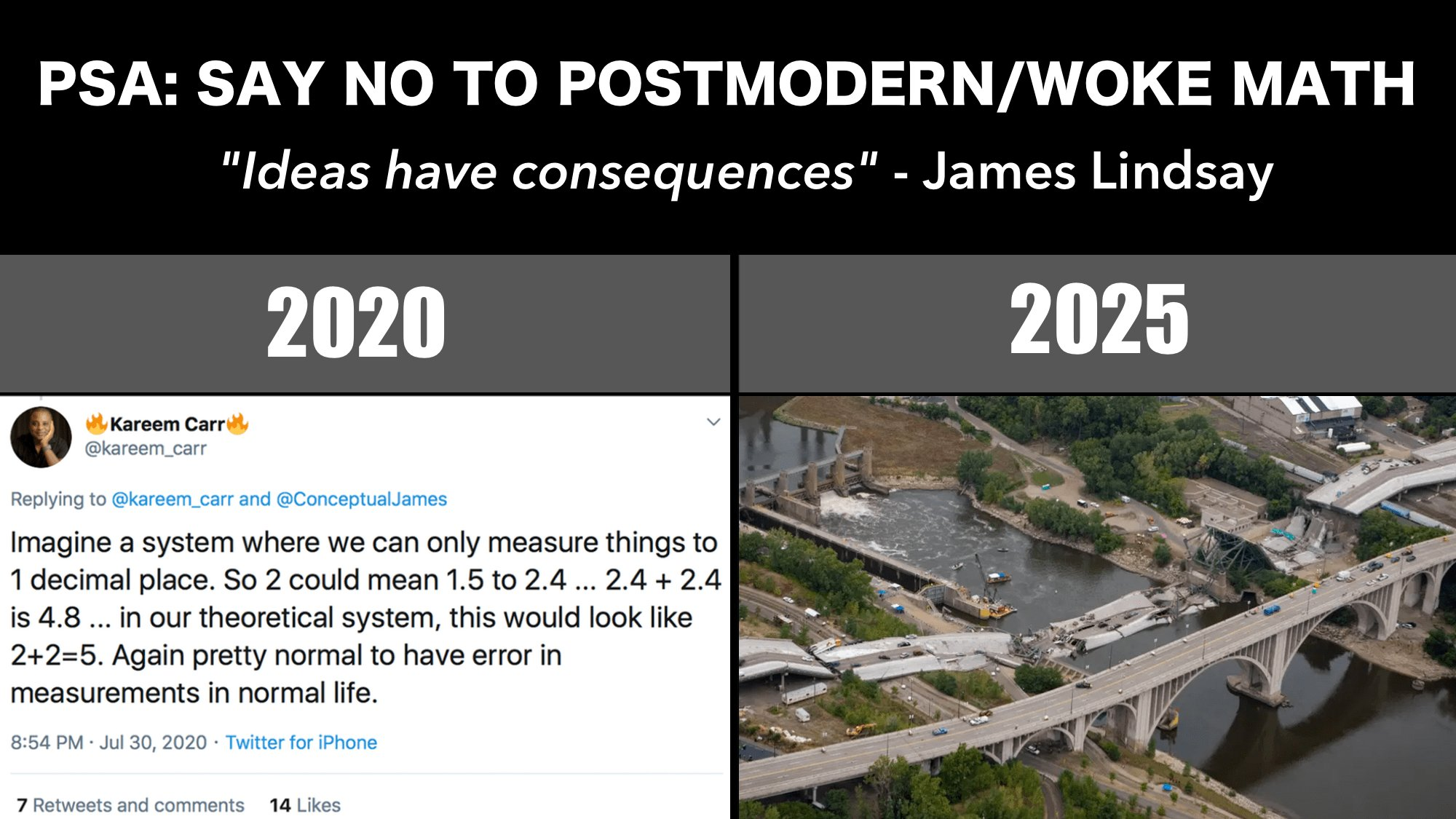 [Speaker Notes: But they weren’t wrong. A science communication specialist stepped in to explain the maths, And inspired this amazing rage bait about Woke Maths.]
How can we be sure?
[Speaker Notes: But in software development, we’ve got used to the idea that we can’t always trust our intuitions. So we write automated tests.]
How can we be sure?
Example-based tests!
given a function add(x, y)
[Speaker Notes: These are usually what are called “example based tests”: code that checks a given example is true.

Let’s consider a function which we BELIEVE adds X and Y together.]
How can we be sure?
Example-based tests!
given a function add(x, y)
example
add(2, 2) == 4
[Speaker Notes: Now let’s consider the case were both X and Y are two. And let’s check that our version of the function gives the value 4.

When this code is run automatically, if it turns out to be false,]
How can we be sure?
Example-based tests!
given a function add(x, y)
add(2, 2) == 4
add(2, 2) = 5 ⚠️📢
[Speaker Notes: the system will complain, noisily, usually in red]
How can we be sure?
Example-based tests!
given a function add(x, y)
add(2, 2) == 4
[Speaker Notes: We happen to know the correct answer is four,]
How can we be sure?
Example-based tests!
given a function add(x, y)
add(2, 2) == 2 + 2
[Speaker Notes: But let’s spell that out.

Now we can repeat with as many examples as we think are reasonable.]
How can we be sure?
Example-based tests!
given a function add(x, y)
add(2, 2) == 2 + 2
add(0, 0) == 0 + 0
[Speaker Notes: What happens when we add zeros together?]
How can we be sure?
Example-based tests!
given a function add(x, y)
add(2, 2) == 2 + 2
add(0, 0) == 0 + 0
add(-1, 0.001) == -1 + 0.001
[Speaker Notes: Can we add fractional numbers and negative numbers?]
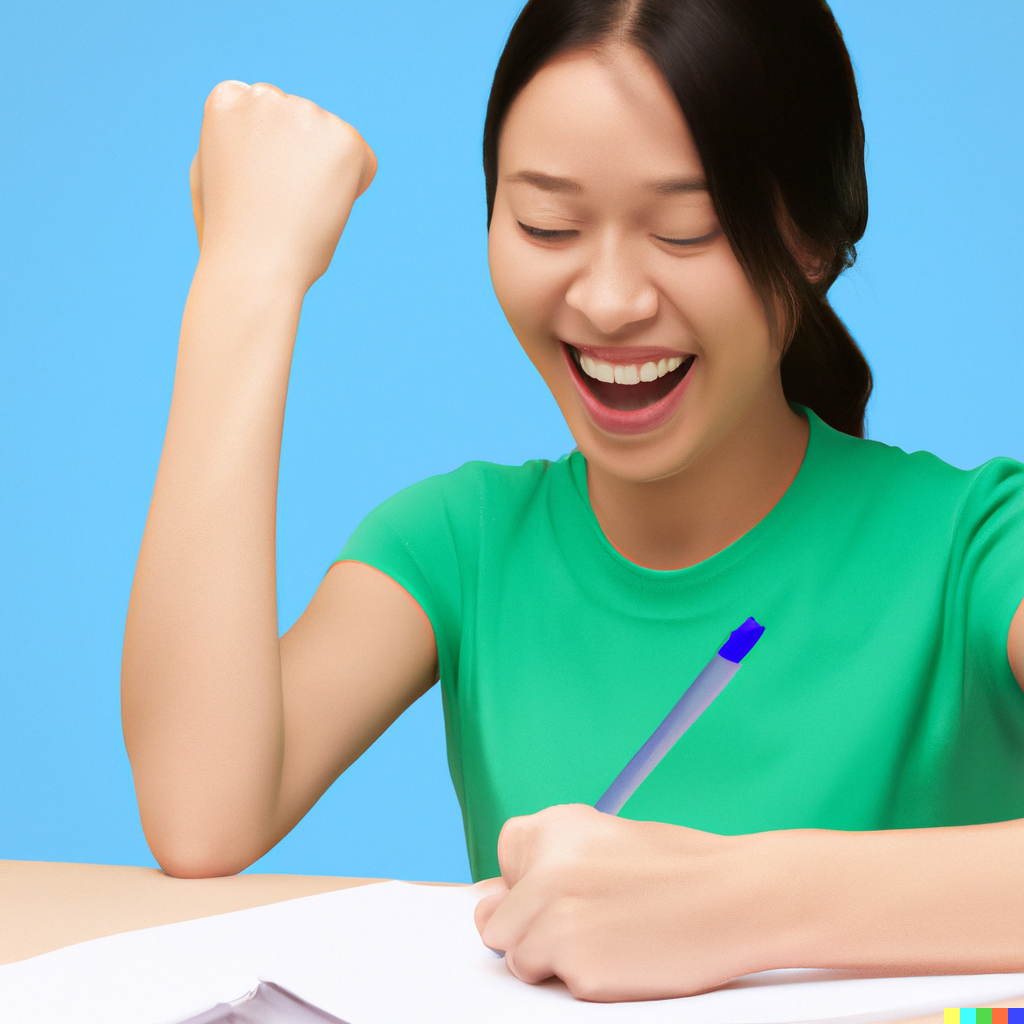 [Speaker Notes: But example-based testing can offer false reassurance.  It’s like marking your own homework.]
add(2, 2) == 2 + 2
add(0, 0) == 0 + 0
add(-1, 0.001) == -1 + 0.001
[Speaker Notes: What if I told you (and this is a true story) that our “addition” function works for all these examples…]
ad(2, 2 = 2 + 2



0 + 2 = 2
4 + 38= 42
-1000 + 0.0001 = -999.9999
add(2, 2) == 2 + 2
add(0, 0) == 0 + 0
add(-1, 0.001) == -1 + 0.001
add(0.1231192889, 0.921424051) == ?
[Speaker Notes: …but not this one?

Would you have ever come up with that example?
Obviously not. So how did we?]
Property-based testing!
[Speaker Notes: Property-based testing!]
Property-based testing!
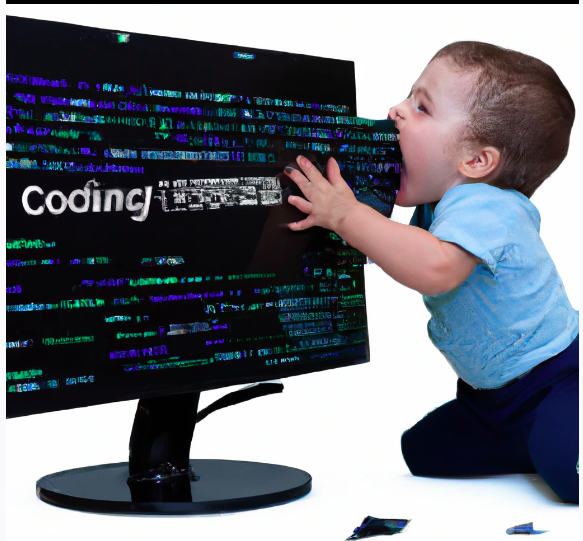 [Speaker Notes: It’s like sitting back and leaving an overactive toddler to smash your code around for hours]
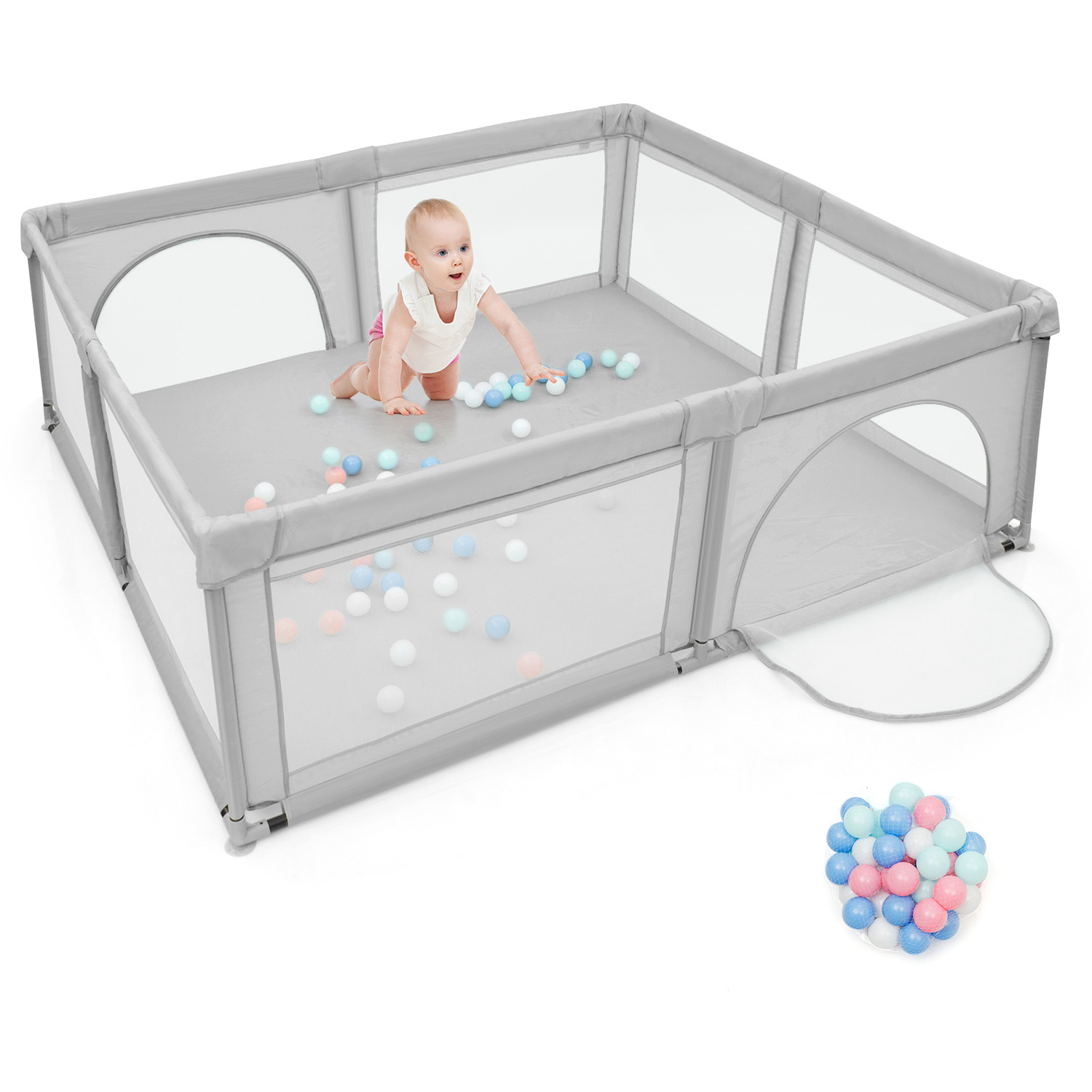 add(x, y) == x + y
[Speaker Notes: You don’t come up with examples. Instead, you set up a safe play pen, which in this creaky metaphor is the function]
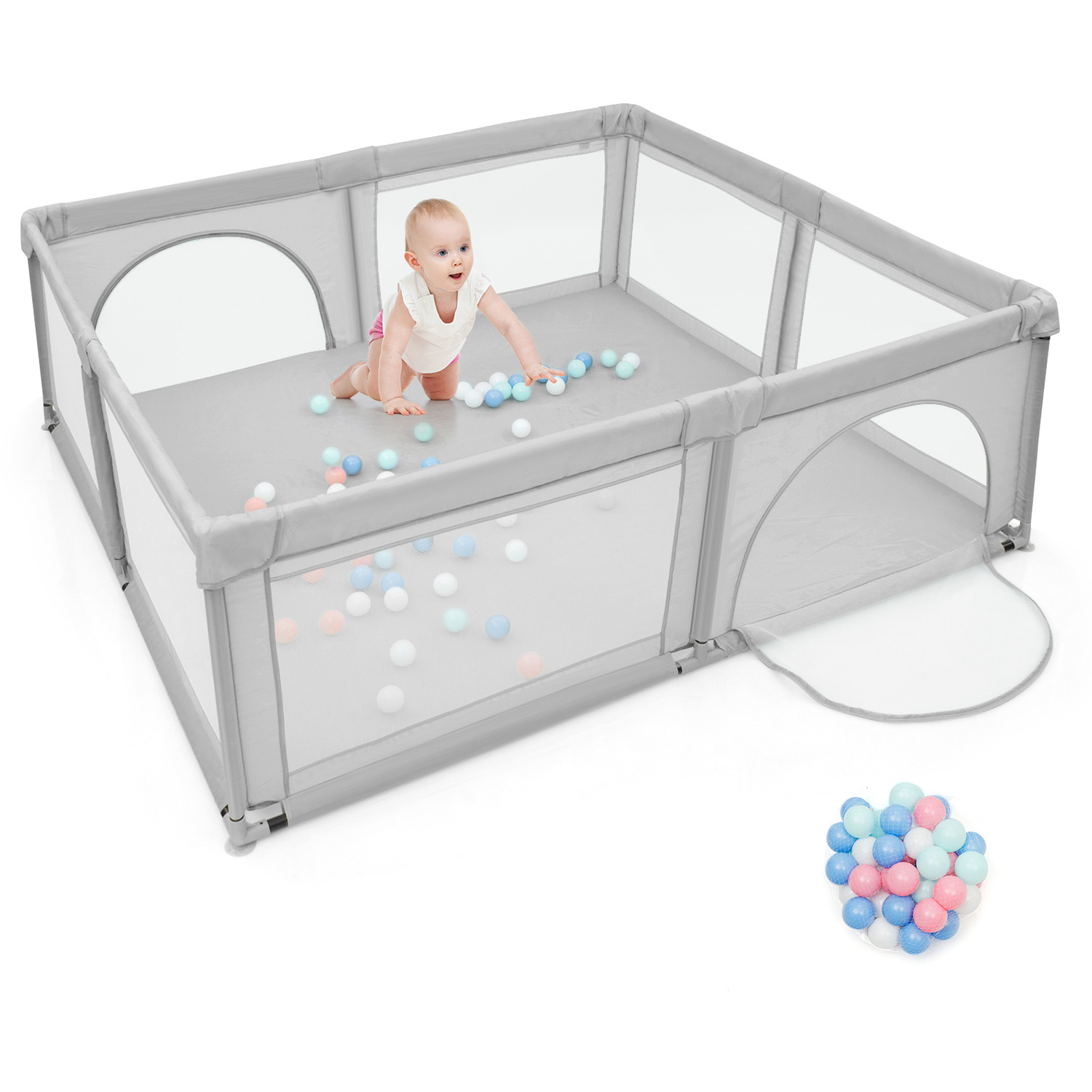 add(x, y) == x + y
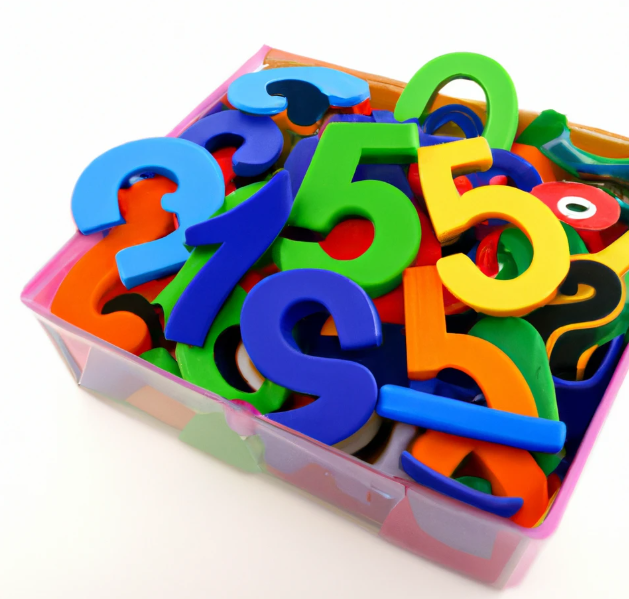 for ALL expressible numbers
[Speaker Notes: and then you give the toddler a box with every possible number, including exotic things like infinities and subnormal numbers.]
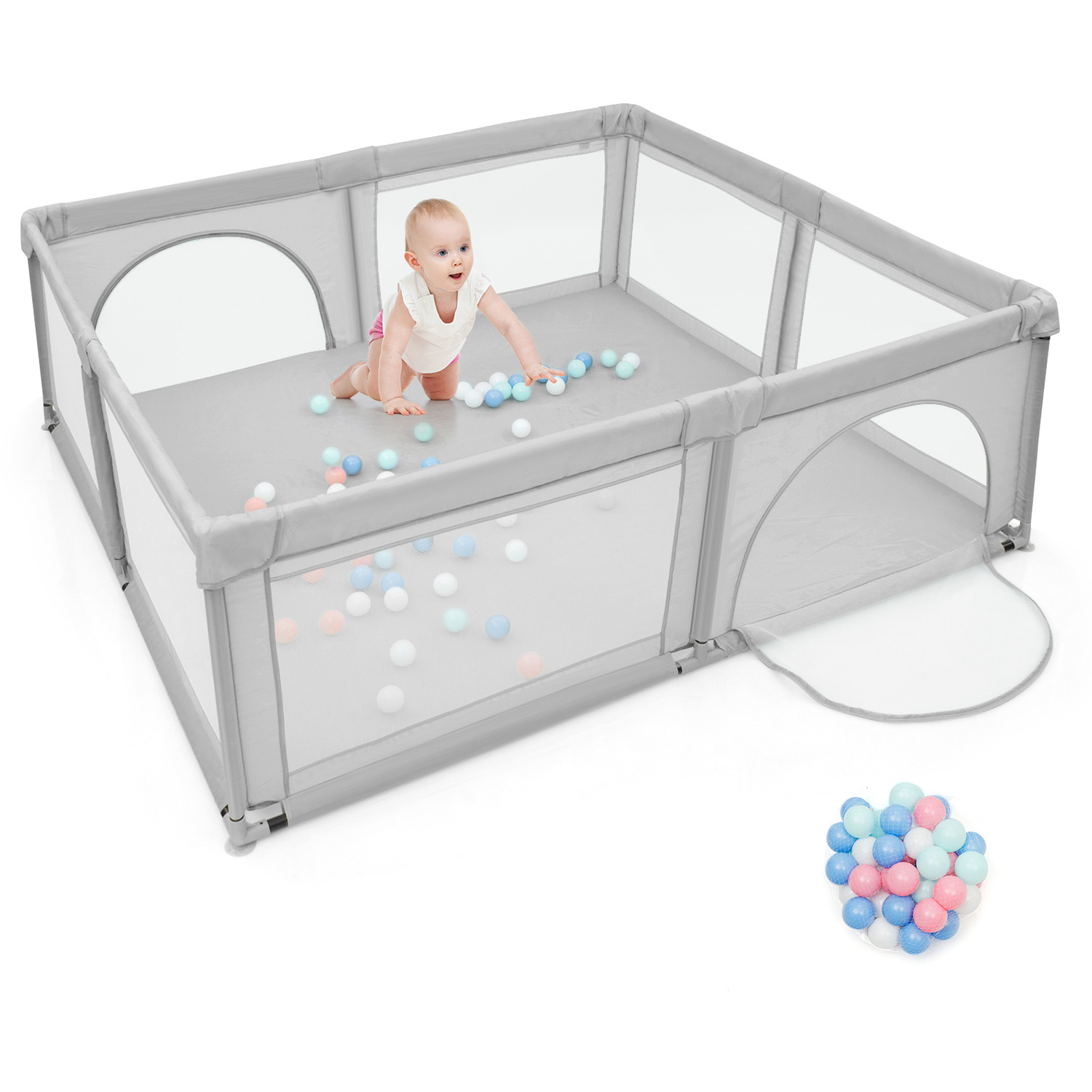 add(x, y) == x + y
add(2, 3) == 2 + 3
add(1e9, -1e-9) == 1e9 + -1e-9
add(-3, 4.5) == -3 + 4.5
add(-5.67, -2.33) == -5.67 + -2.33
add(0, 0) == 0 + 0
add(0, -0) == 0 + -0
add(123456, -654321) == 123456 + -654321
add(1.23e-4, 4.56e5) == 1.23e-4 + 4.56e5
add(13.45, -67.89) == 13.45 + -67.89
add(0, -1) == 0 + -1
add(-1, 1) == -1 + 1
add(3.14, -1.59) == 3.14 + -1.59
add(-9.81, 2.45) == -9.81 + 2.45
add(999999, -999999) == 999999 + -999999
add(inf, -inf) == inf + -inf
add(5e-10, -5e10) == 5e-10 + -5e10
add(123, 456) == 123 + 456
add(1e-6, 1e6) == 1e-6 + 1e6
add(-1e6, -1e-6) == -1e6 + -1e-6
add(7.8, -0.07) == 7.8 + -0.07
add(9.999, -0.9999) == 9.999 + -0.9999
add(6, 7) == 6 + 7
add(2, -3) == 2 + -3
add(3, 0) == 3 + 0
add(-3, -0) == -3 + -0
add(1000, -1000) == 1000 + -1000
add(0.001, -0.001) == 0.001 + -0.001
add(8, -8) == 8 + -8
add(1.0001, -1.0001) == 1.0001 + -1.0001
add(-2, -3) == -2 + -3
add(-4, 4) == -4 + 4
add(-5, 5) == -5 + 5
add(10, -10) == 10 + -10
add(11, -11) == 11 + -11
add(12, -12) == 12 + -12
add(13, -13) == 13 + -13
add(15, -15) == 15 + -15
add(20, -20) == 20 + -20
add(25, -25) == 25 + -25
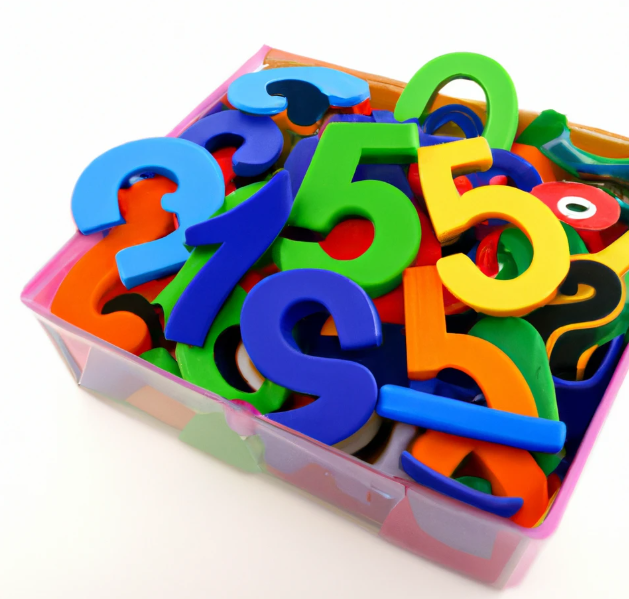 [Speaker Notes: The toddler mushes them together to make an inconceivably large number of tests for you, and finds bugs!]
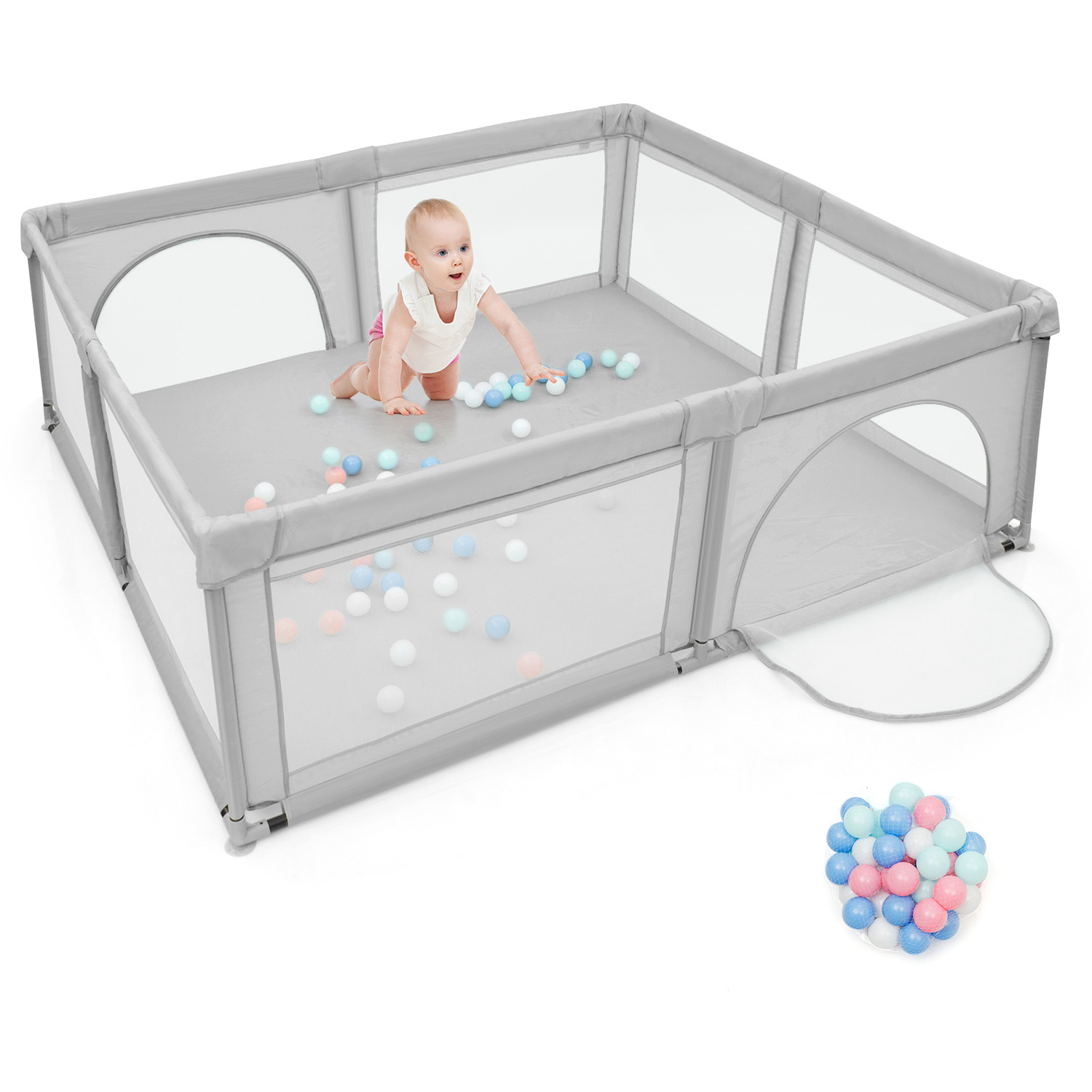 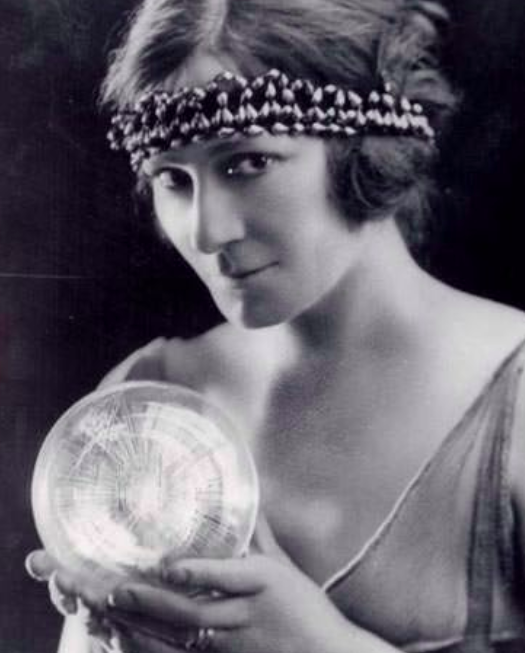 add(x, y) == x + y
add(2, 3) == 2 + 3
add(1e9, -1e-9) == 1e9 + -1e-9
add(-3, 4.5) == -3 + 4.5
add(-5.67, -2.33) == -5.67 + -2.33
add(0, 0) == 0 + 0
add(0, -0) == 0 + -0
add(123456, -654321) == 123456 + -654321
add(1.23e-4, 4.56e5) == 1.23e-4 + 4.56e5
add(13.45, -67.89) == 13.45 + -67.89
add(0, -1) == 0 + -1
add(-1, 1) == -1 + 1
add(3.14, -1.59) == 3.14 + -1.59
add(-9.81, 2.45) == -9.81 + 2.45
add(999999, -999999) == 999999 + -999999
add(inf, -inf) == inf + -inf
add(5e-10, -5e10) == 5e-10 + -5e10
add(123, 456) == 123 + 456
add(1e-6, 1e6) == 1e-6 + 1e6
add(-1e6, -1e-6) == -1e6 + -1e-6
add(7.8, -0.07) == 7.8 + -0.07
add(9.999, -0.9999) == 9.999 + -0.9999
add(6, 7) == 6 + 7
add(2, -3) == 2 + -3
add(3, 0) == 3 + 0
add(-3, -0) == -3 + -0
add(1000, -1000) == 1000 + -1000
add(0.001, -0.001) == 0.001 + -0.001
add(8, -8) == 8 + -8
add(1.0001, -1.0001) == 1.0001 + -1.0001
add(-2, -3) == -2 + -3
add(-4, 4) == -4 + 4
add(-5, 5) == -5 + 5
add(10, -10) == 10 + -10
add(11, -11) == 11 + -11
add(12, -12) == 12 + -12
add(13, -13) == 13 + -13
add(15, -15) == 15 + -15
add(20, -20) == 20 + -20
add(25, -25) == 25 + -25
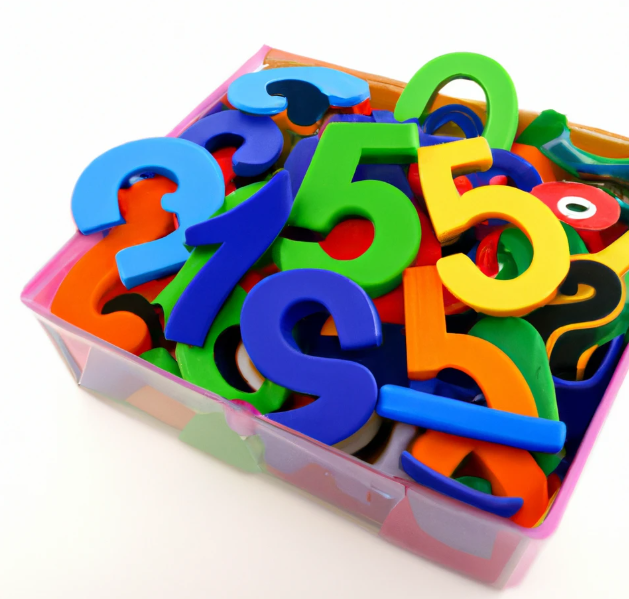 [Speaker Notes: And I think that’s like magic]
0.1231192889 + 0.921424051 = 1.04454334

…but it should be…

1.0445433399
[Speaker Notes: But, magic fans, there’s more! If a toddler found this bug for you, how quickly would you work out what’s going on?  This is pretty hard to read, right? 

Once it’s found a bug, the software does a wonderful thing;]
0.1231192889 + 0.921424051 = 1.04454334
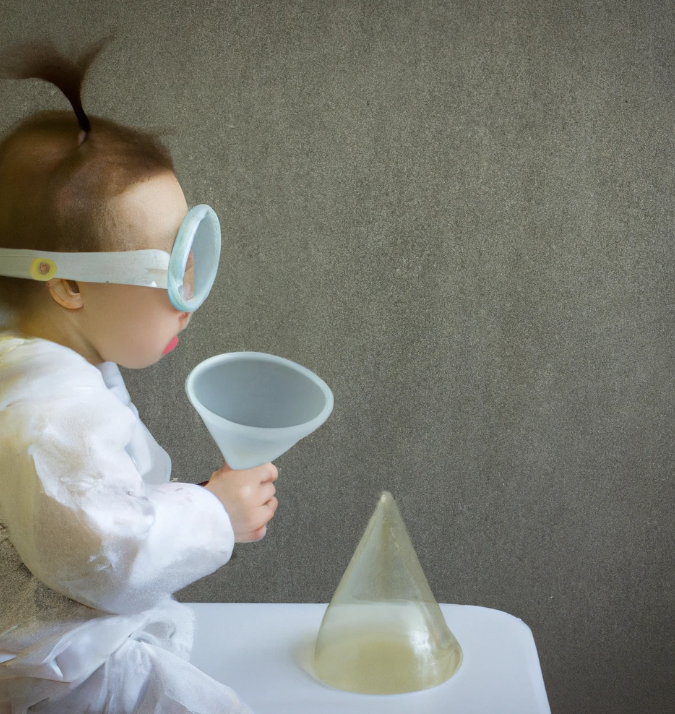 [Speaker Notes: it simplifies the failing example to the most easily understandable error.]
0.1231192889 + 0.921424051 = 1.04454334
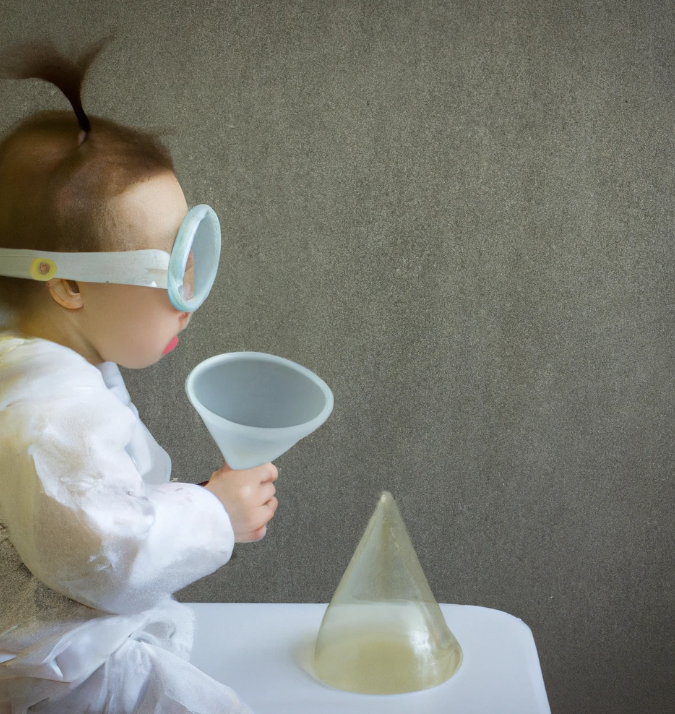 0.5 + 0.25 = 0.8
[Speaker Notes: Now that gives us something to work with. Look, it’s related to rounding!]
0.1231192889 + 0.921424051 = 1.04454334
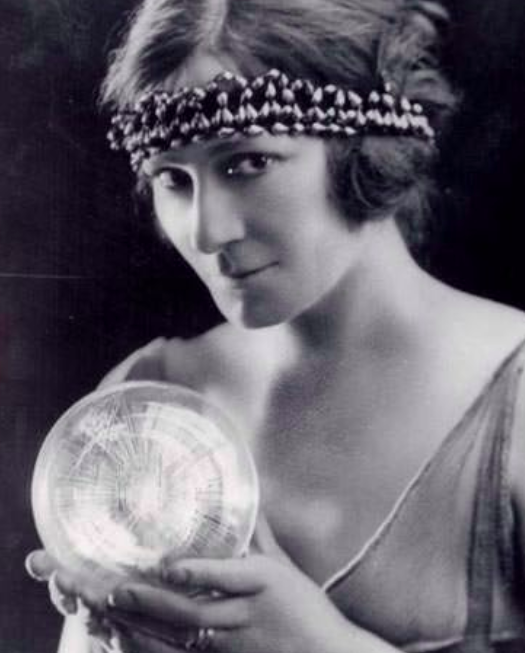 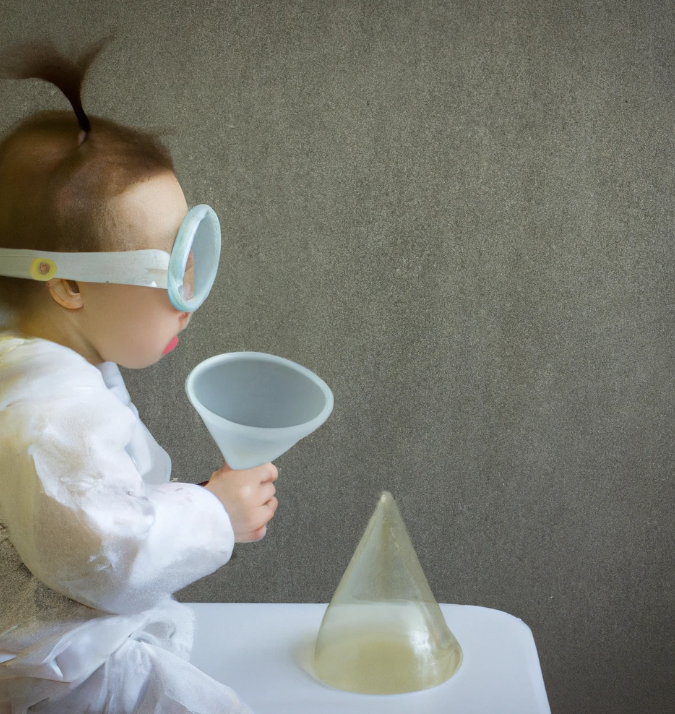 0.5 + 0.25 = 0.8
[Speaker Notes: Isn’t that magical?]
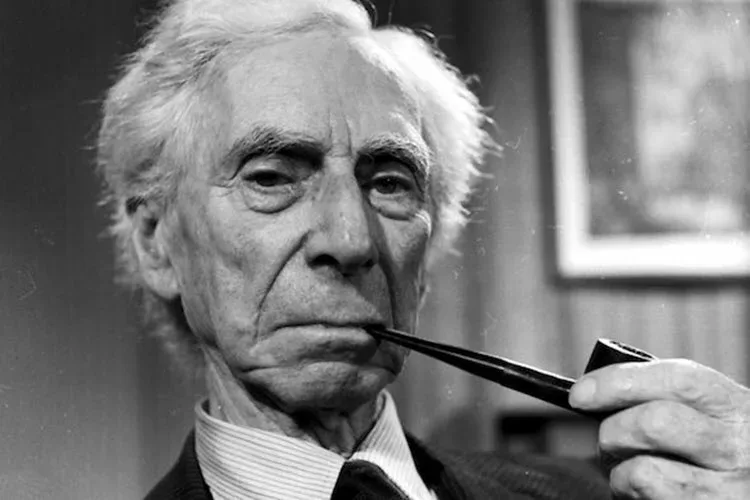 [Speaker Notes: But I also promised philosophy]
add(2, 2) == 2 + 2
[Speaker Notes: We’re testing the thing on the left of the equals sign

But why do we trust the thing on the right to be the true answer?
On a deep level, you can’t]
The number “2” can be defined in two different ways:
It is the next whole number after 1
It is the result of adding 1 to 1.
[Speaker Notes: Russell’s proof wasn’t really that 1 + 1 = 2. 

He came up with two different definitions of the number two, and then he proved that both must be the same number.

And that’s a bit like what we do in opensafely’s tests. We compare two completely independent definitions, because we believe they should give the same result. We can then make a judgement call on the “right” one.]
Why are we implementing ADDITION?!
[Speaker Notes: Which finally brings me to what you’ve probably been wondering – why are these fools implementing addition, of all things?]
Why are we implementing ADDITION?!
SQL Server
Trino
phenotype definition
[Speaker Notes: In the clinical research, we want to be able to write a clinical definition once, and then evaluate it in different databases, over which we have no control.]
Why are we implementing ADDITION?!
SQL Server
Trino
ehrQL
ehrQL
phenotype definition
[Speaker Notes: In OpenSAFELY, we do this with something called ehrQL.  It allows you to write complex logic once, and translate it to SQL specific to each database.  Sometimes that logic involves addition.]
Why are we implementing ADDITION?!
0.5 + 0.25 = 0.8
0.5 + 0.25 = 0.75
SQL Server
Trino
ehrQL
ehrQL
phenotype definition
[Speaker Notes: But! different databases handle some things differently. 

In this case, we got the “wrong” answer in SQL Server.  But it’s not a bug! It just how the system chooses to handle mixed decimal numbers.

But for the end user, it IS wrong that we’ll get different answers in different systems.
And because, philosophically speaking, we can never know what the RIGHT answer is, we have also written a Noddy Database,]
Why are we implementing ADDITION?!
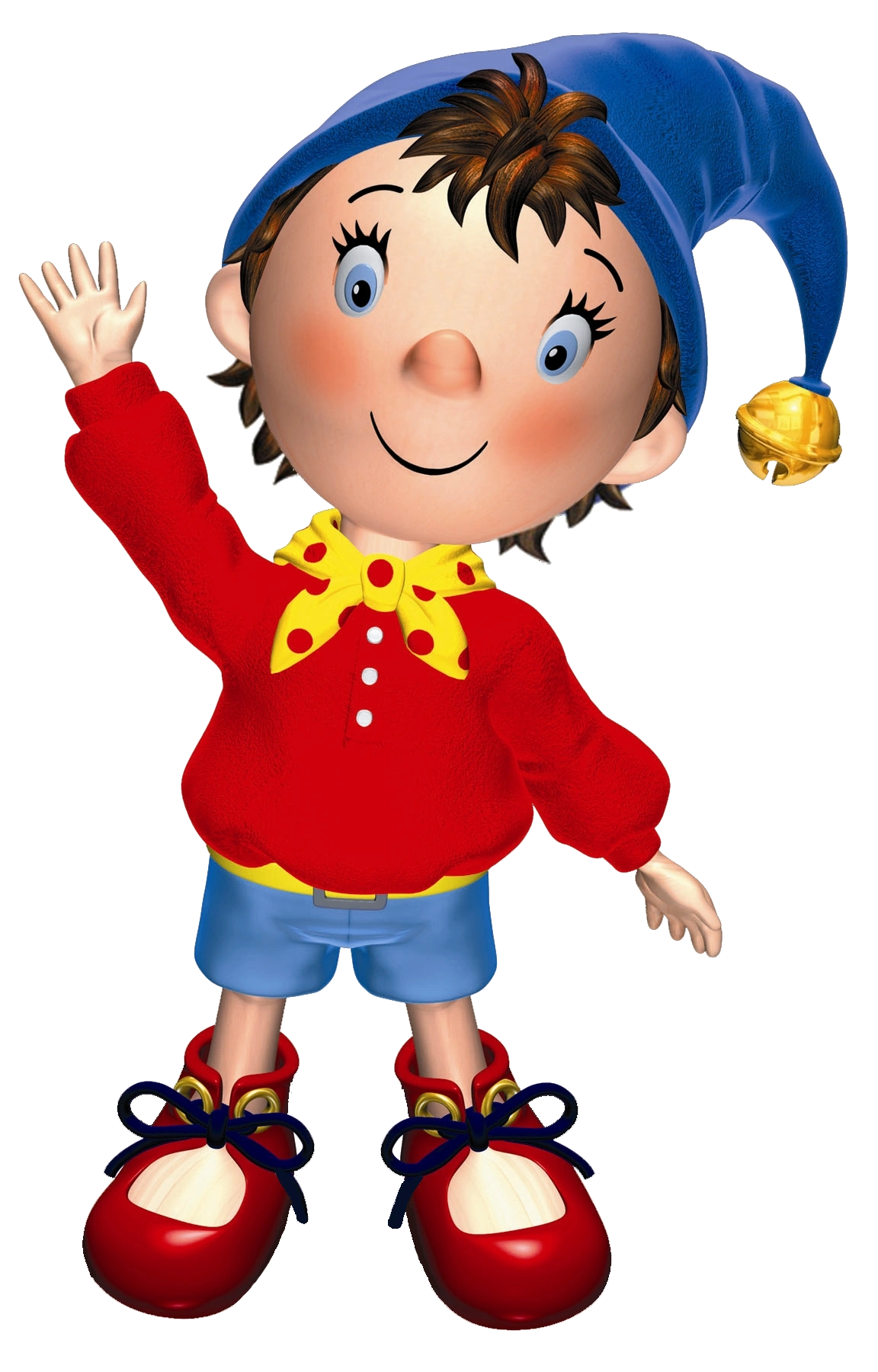 0.5 + 0.25 = 0.8
0.5 + 0.25 = 0.75
0.5 + 0.25 = 0.75
SQL Server
Trino
ehrQL
ehrQL
ehrQL
phenotype definition
[Speaker Notes: which isn’t really a database. But IS easy to understand, and therefore easy to compare with everything else. And that’s how we adjudicate between different versions of reality and hopefully reduce errors]
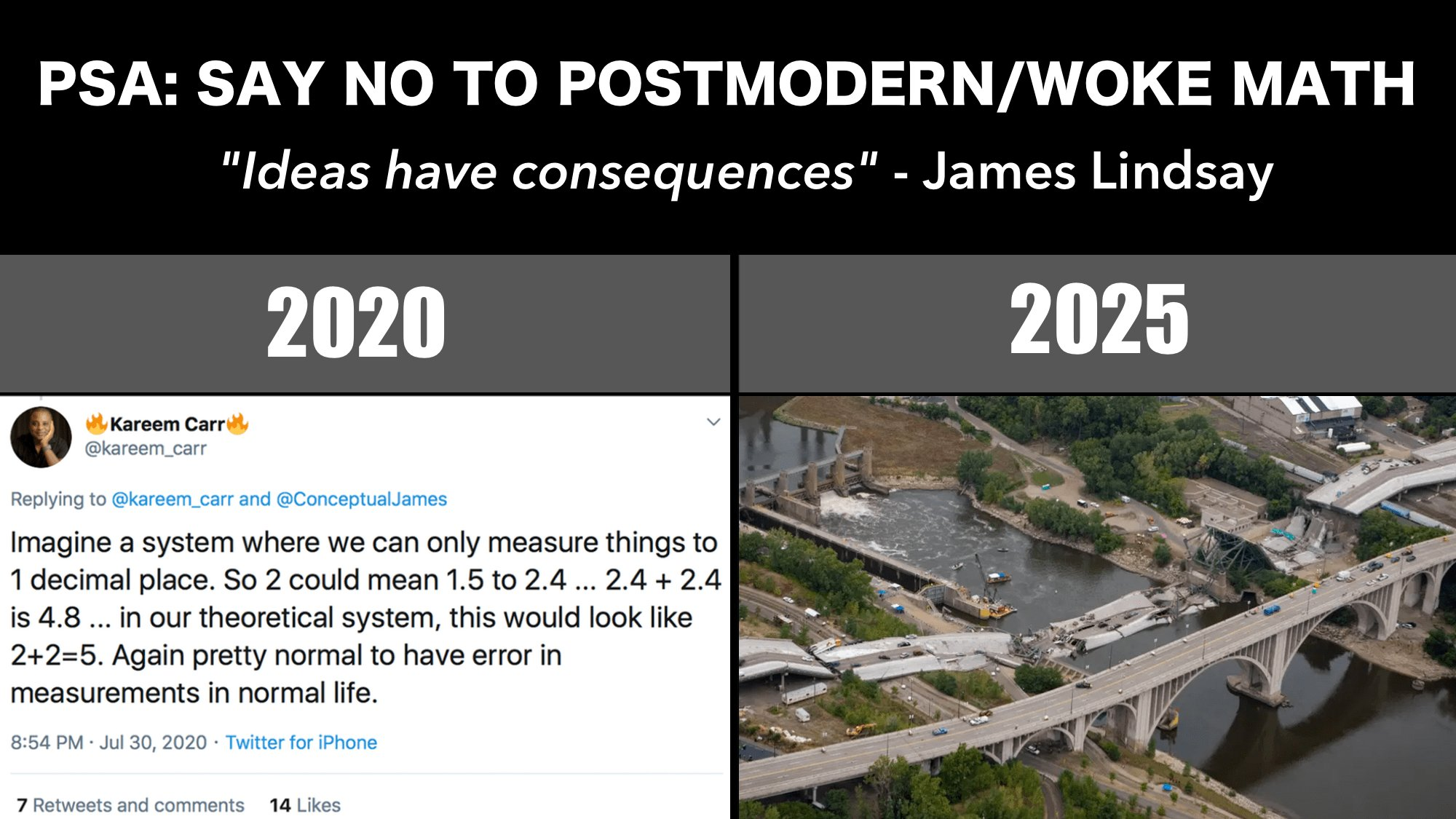 [Speaker Notes: And as a postscript - it turns out that the tweet which explains why 2 + 2 COULD equal five, turns out to be EXACTLY the explanation for the inconsistency our chaos toddler found. 

And with perfect irony, this is exactly the opposite of the point that this meme was trying to get across.

Let’s get testing right!]